Haki DesainHukum Anti Monopoli Dan Haki
Teddy M Darajat
Haki bernilai komersial
Nilai ekonomi pada HAKI merupakan suatu bentuk kekayaan bagi pemiliknya, pencipta mendapatkan keuntungan dari kepemilikan terhadap karyanya seperti dalam bentuk pembayaran royalti terhadap pemutaran musik dan lagu hasil ciptanya.

https://ikharetno.wordpress.com/2012/04/08/hak-kekayaan-intelektual-haki/
Haki Memberikan Hak monopoli
Hak ini bertujuan untuk memastikan bahwa ada persaingan yang memadai di pasar untuk barang dan jasa tertentu untuk mencegah perusahaan dagang menjadi begitu kuat untuk mengontrol harga dan praktik-praktik didalam pasar tersebut. Hukum anti monopoli biasanya diberlakukan terhadap kegiatan perdagangan.

https://hukum2industri.wordpress.com/2011/06/07/hukum-anti-monopoli-dan-haki/
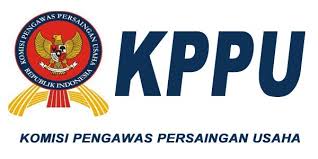 Hukum anti monopoli di Indonesia
- Bentuk penguasaan atas produksi dan atau pemasaran barang dan atau atas penggunaan jasa tertentu oleh satu pelaku usaha atau satu kelompok pelaku usaha di INDONESIA
Contoh: Persaingan usaha tidak sehat adalah persaingan antar pelaku usaha dalam menjalankan

http://susantyharianysirait0704.blogspot.com/2016/04/hukum-anti-monopoli.html
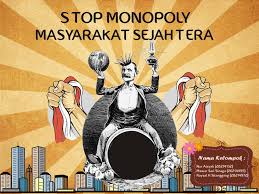 4 unsur monopoli hukum anti monopoli :
Mengenal Pasar
Sebuah praktik atau perjanjian hanya dapat berbahaya secara ekonomi jika mempengaruhi harga-harga, jumlah, kualitas atau keanekaragaman barang dan jasa yang tersedia dalam sebuah pasar
Mengenal Pengaruh Tidakan
-Prinsip kedua dari hukum anti monopoli adalah bahwa hukum tersebut mencegah persaingan curang misalnya monopoli atau penyalahgunaan posisi dominan dalam pasar. 
Pengecualian Kepentingan Umum
-Hukum persaingan adalah beberapa perbuatan anti kompentitif akan diizinkan jika dianggap merupakan kepentingan umum. 
Komisi Pengawas
-Kebanyakan negara, hukum anti monopoli dilaksanakan oleh badan khusus yang dibentuk pemerintah

https://hukum2industri.wordpress.com/2011/06/07/hukum-anti-monopoli-dan-haki/
Penggabungan,peleburan dan pengambil alihan
- Pelaku usaha dilarang melakukan penggabungan/peleburan badan usaha. Karena dapat menyebabkan sebuah persaingan usaha yang tidak sehat
Contoh: praktek monopoli, monopsoni, penguasaan pasar, persekongkolan

http://www.gresnews.com/berita/tips/86924-persaingan-usaha-tidak-sehat/
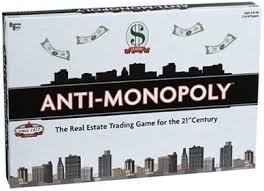 MONOPOLI
suatu penguasaan pasar yang dilakukan oleh seseorang atau perusahaan atau badan untuk menguasai penawaran pasar (penjualan produk barang dan atau jasa di pasaran) yang ditujukan kepada para pelanggannya.

http://pendidikan776.blogspot.com/2013/09/pengertian-monopoli-dan-ciri-ciri-monopoli.html
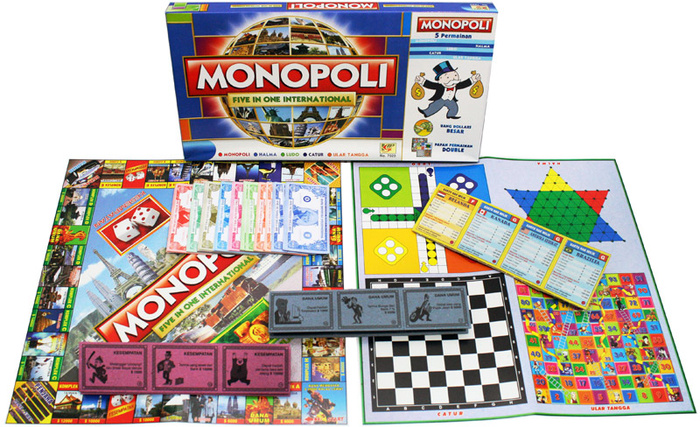 PENGUASAAN PASAR
 penguasaan pasar dapat disimpulkan sebagai presentase besaran bagian penjualan barang dan ataupun jasa pada waktu dan tempat tertentu yang dinyatakan dengan suatu prosentase.
contoh: Monopoli Indofood dalam Persaingan Usaha Bisnis Makanan di Indonesia
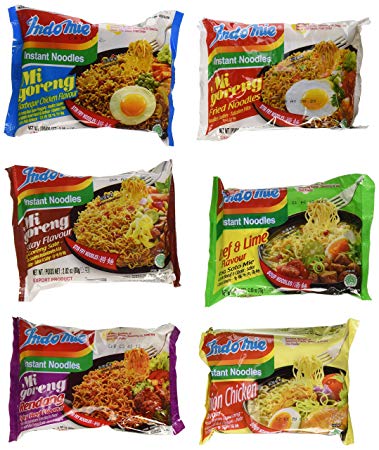 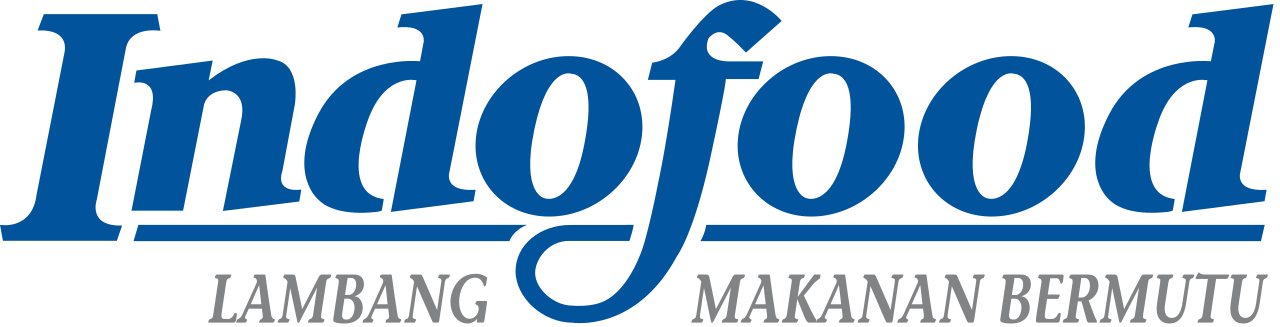 PERSEKONGKOLAN
suatu bentuk kerjasama diantara pelaku usaha dengan maksud untuk menguasai pasar yang bersangkutan bagi kepentingan pelaku usaha yang bersekongkol tersebut”.

https://ibelboyz.wordpress.com/2012/03/23/hukum-persaingan-usaha-persekongkolan/
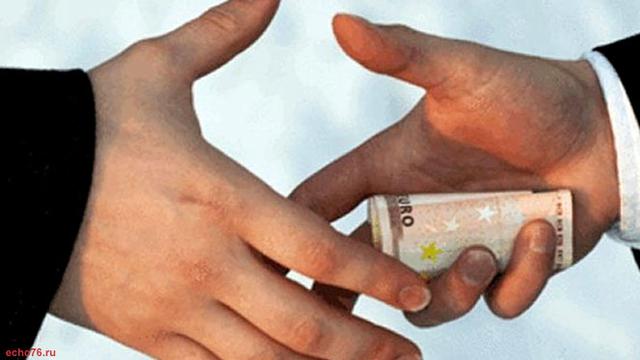 PRAKTIK INTERNATIONAL
Terdapat 3 tahap, yaitu :
- sebuah anggapan dasar bahwa menggunakan HAKI adalah sah
- komisi pengawas akan menganalisis syarat-syarat dan pelaksanaan perjanjian lisensi untuk menentukan pengaruhnya
-komisi pengawas tersebut selanjutnya mengutuskan apakah menggunakan HAKI atau membatasi pelaksanaannya disebabkan oleh pengaruh anti kompetitifnya
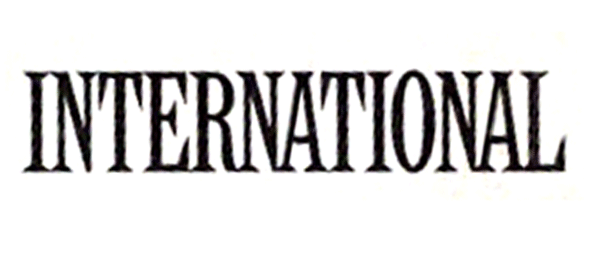 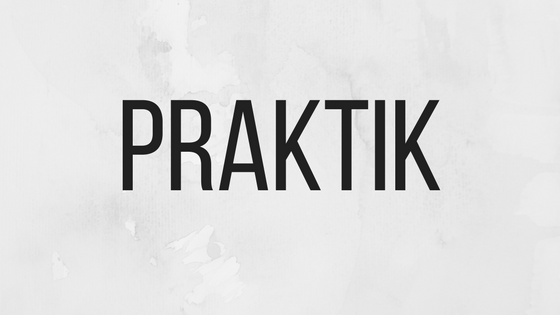 SEKIAN, terima kasih
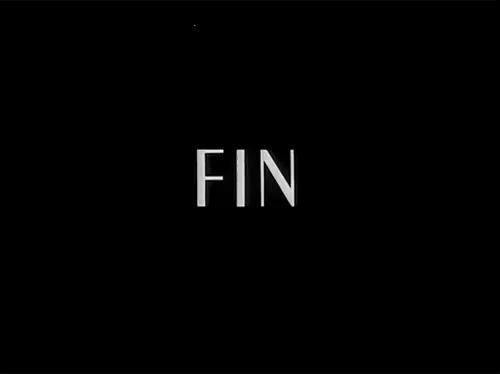